“CLOSE THE CARE GAP”WORLD CANCER DAYFebruary-4, 2023
Nim Prasad Giri 
Lab Technician
Health Officer Rukum East
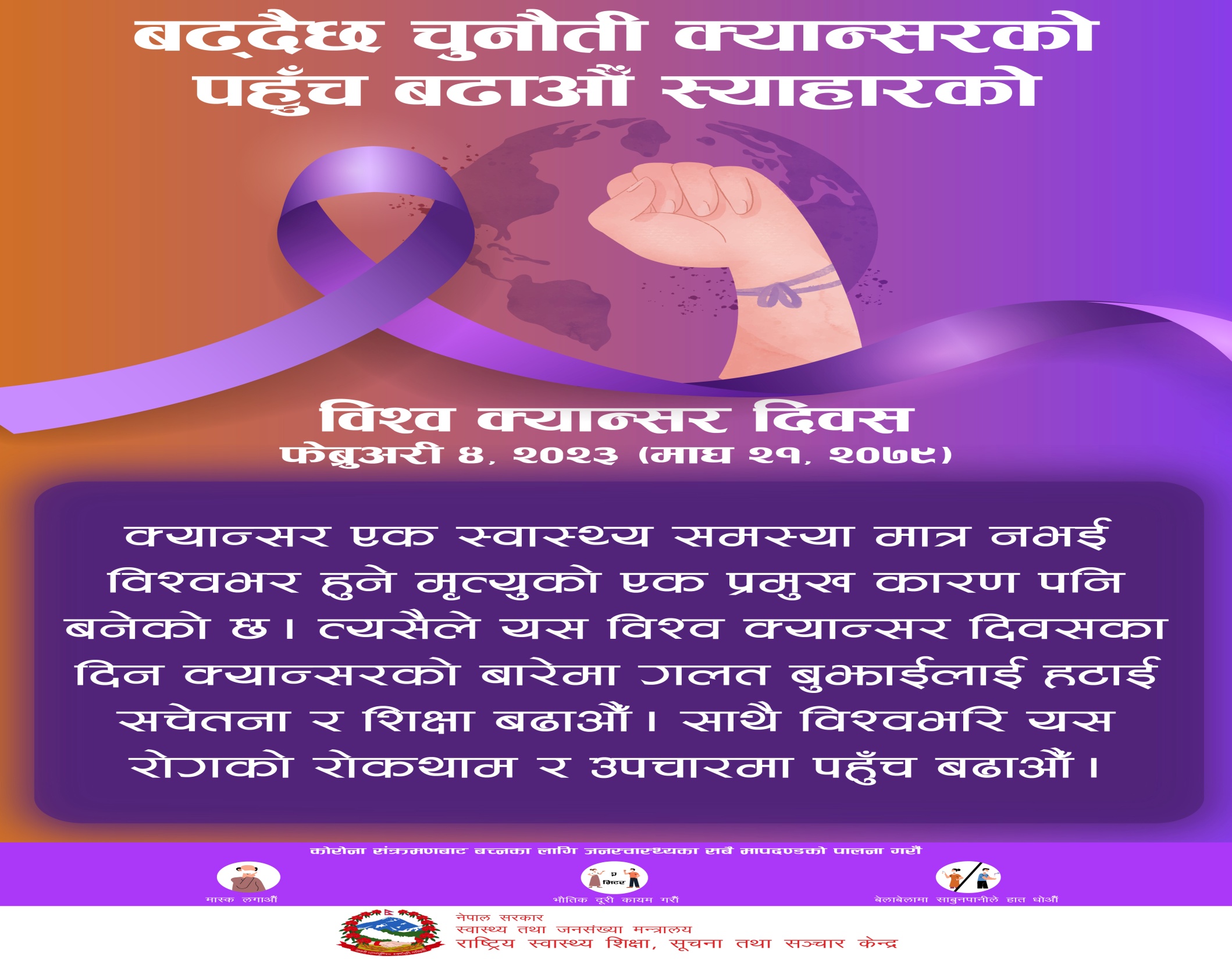 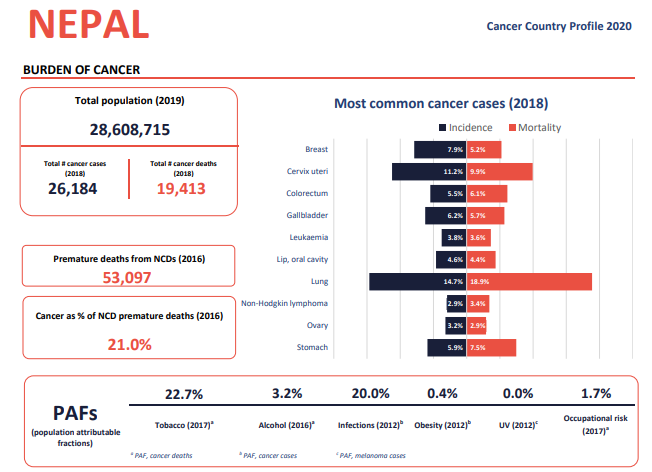 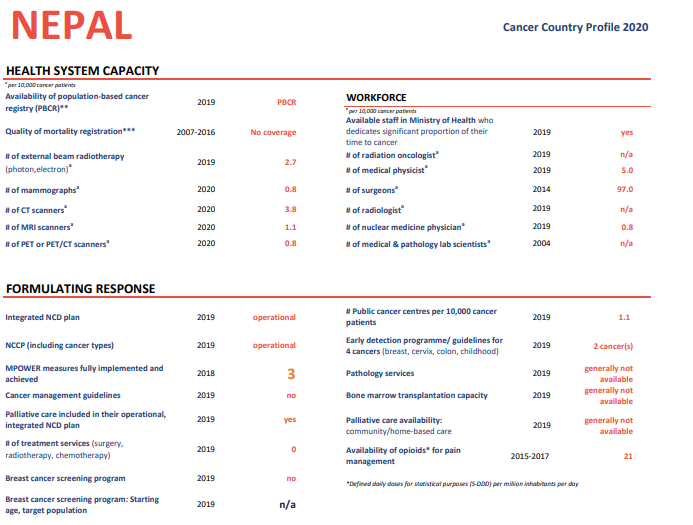 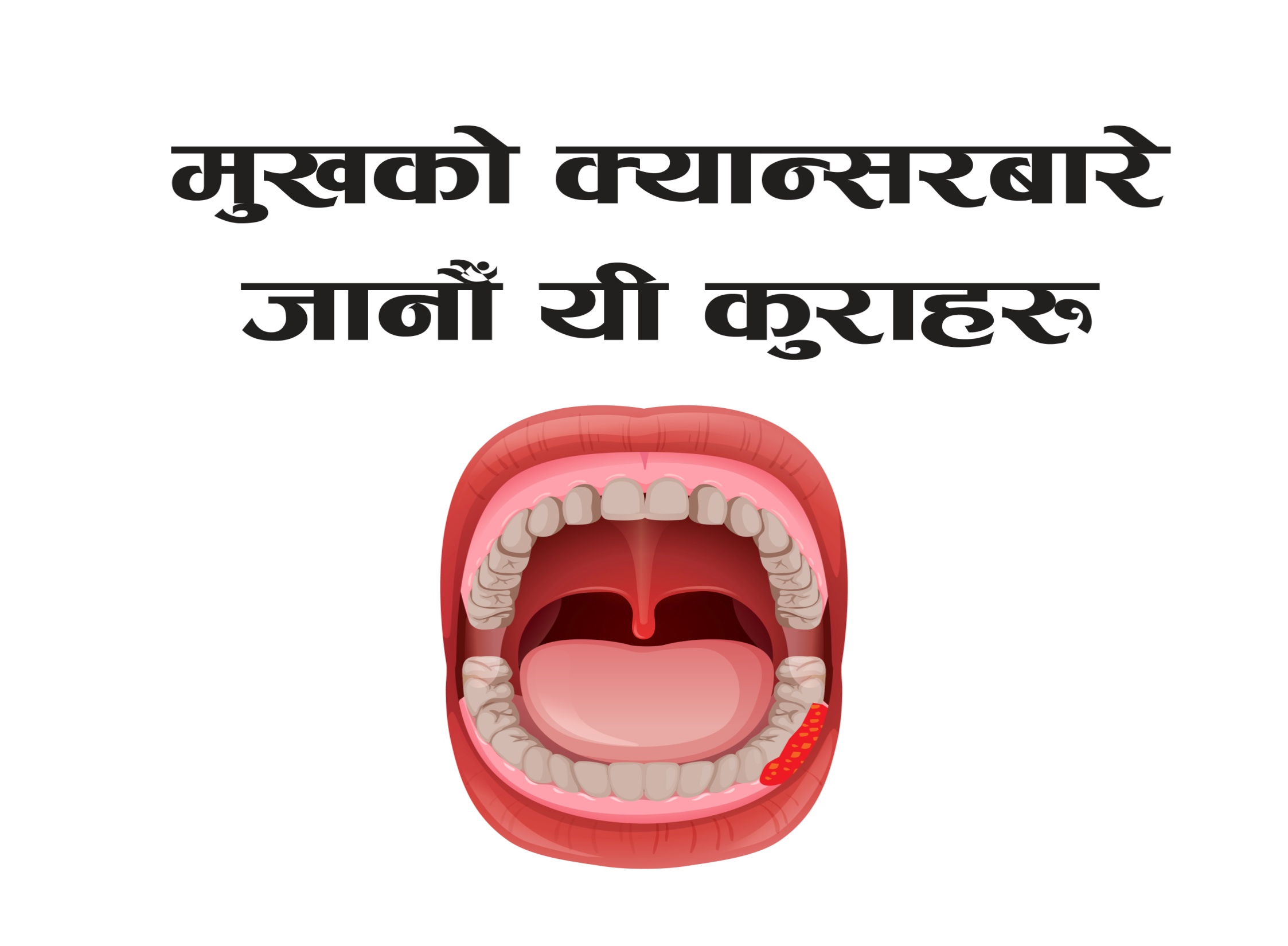 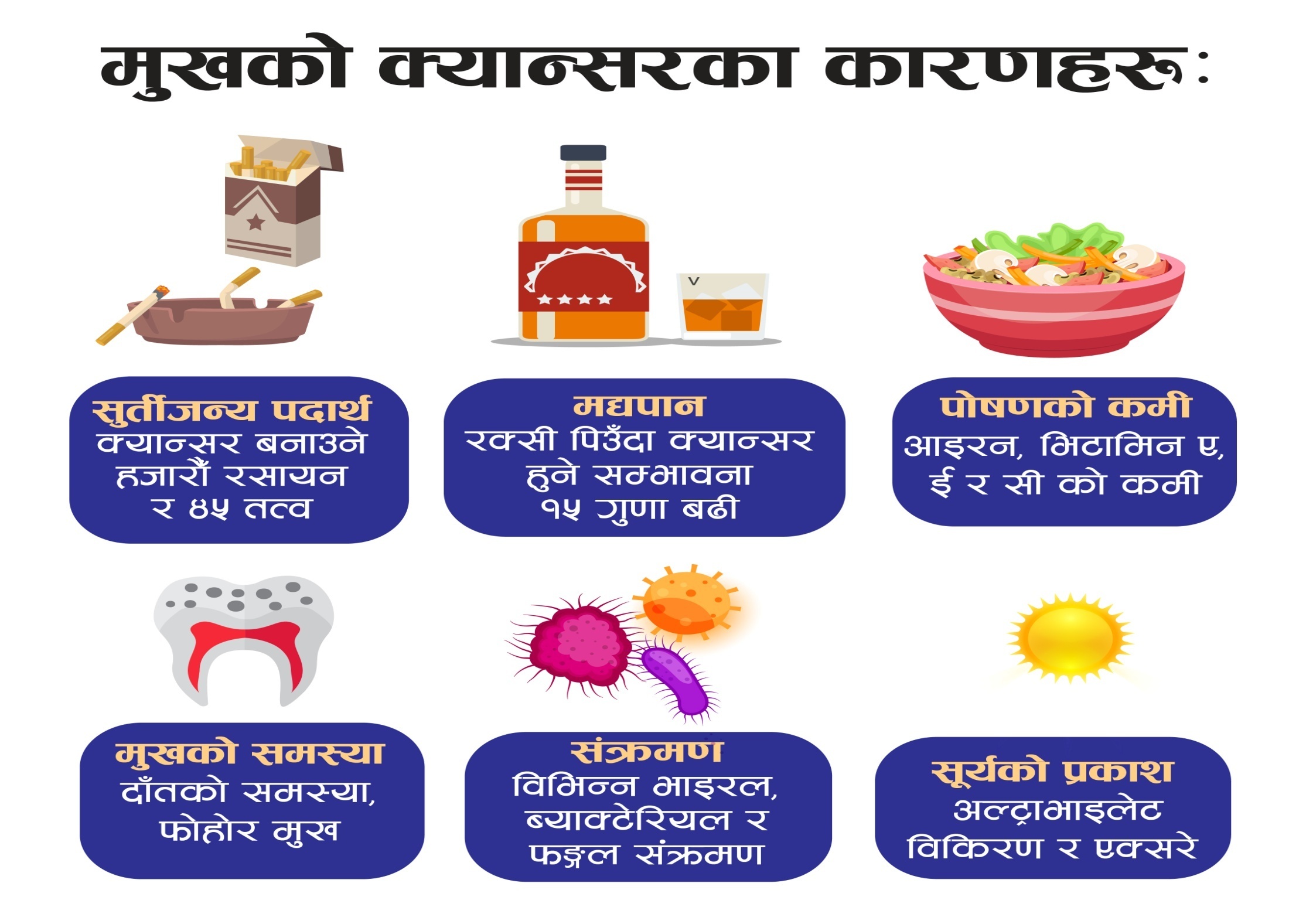 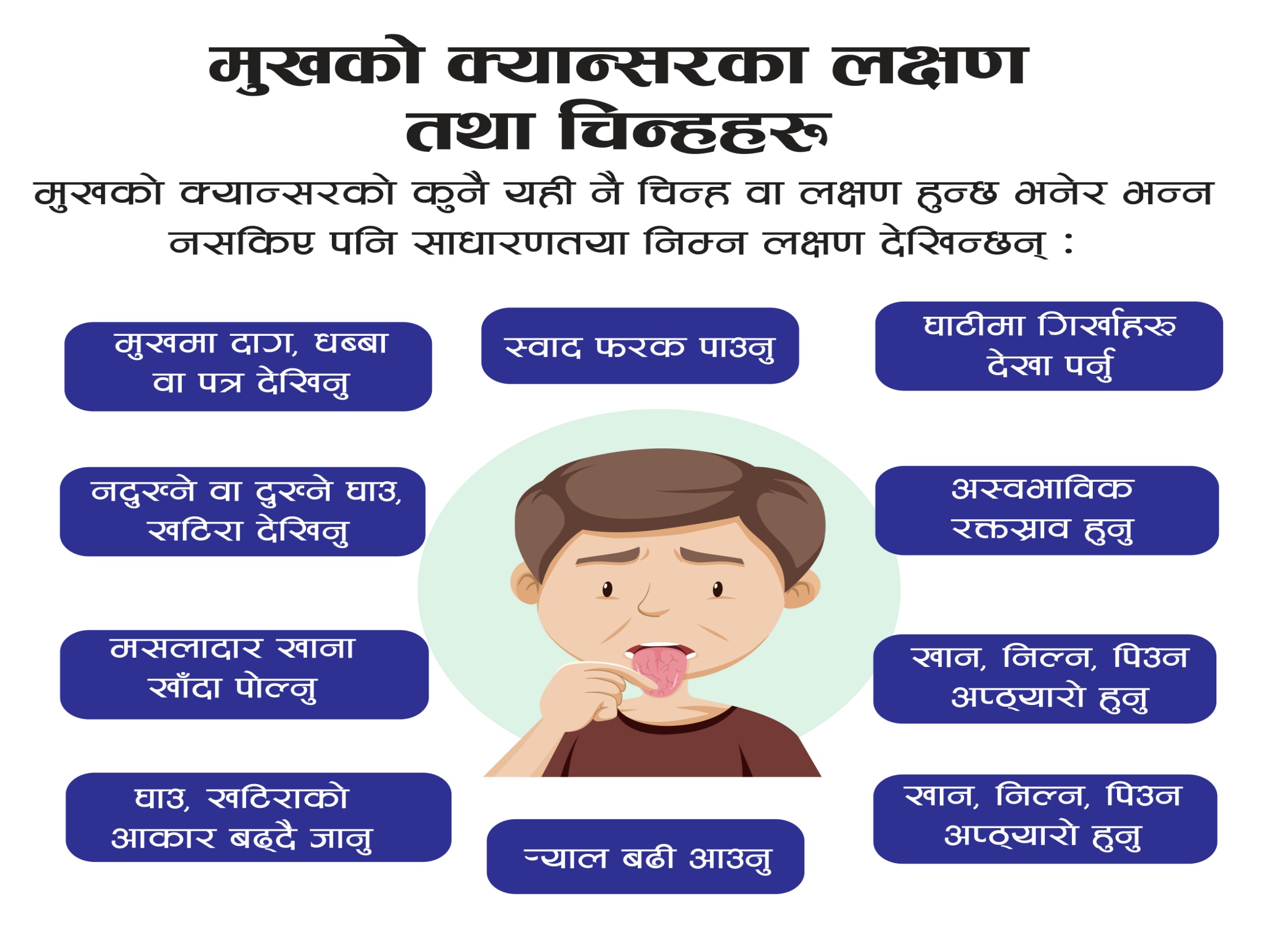 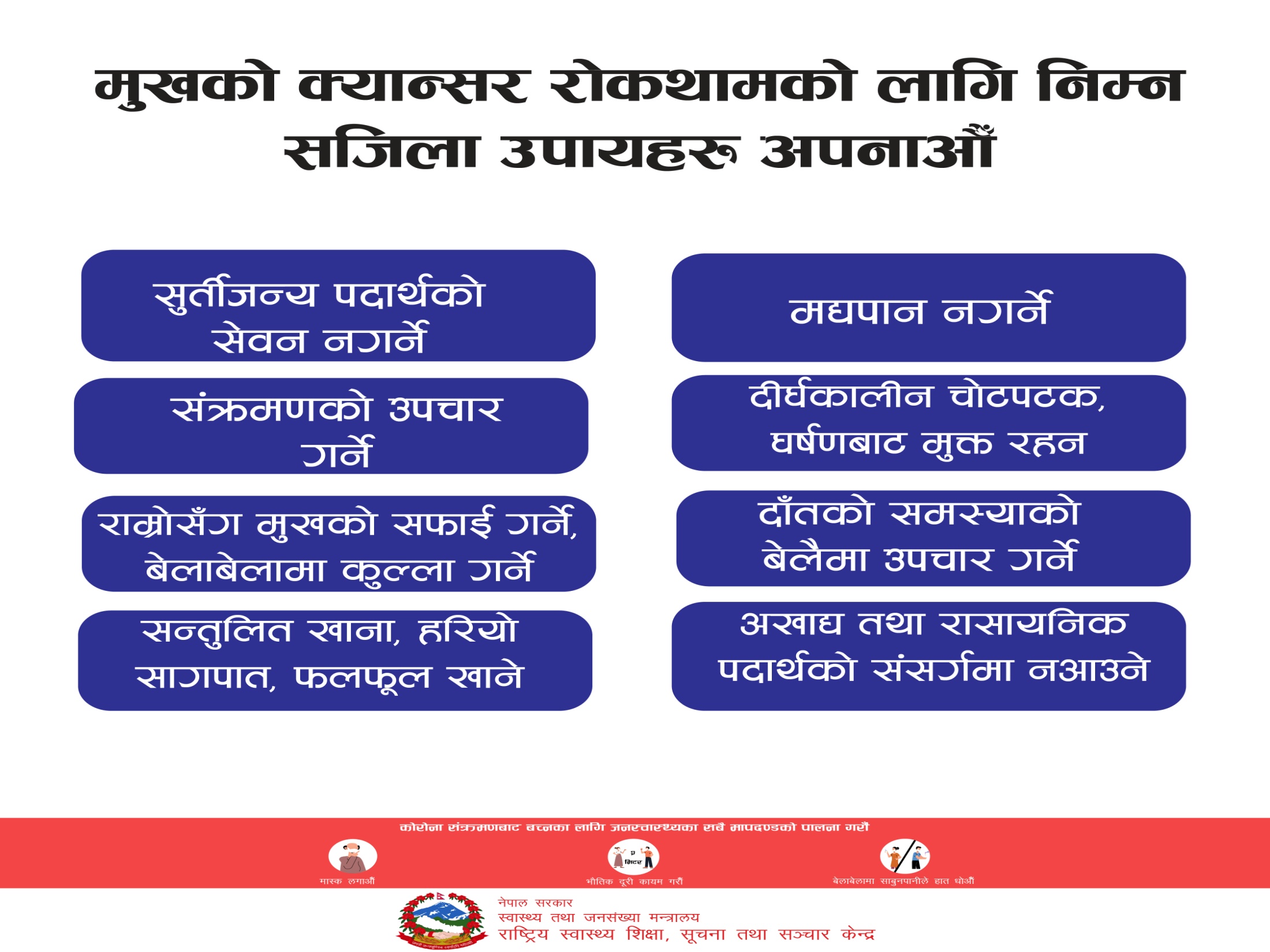 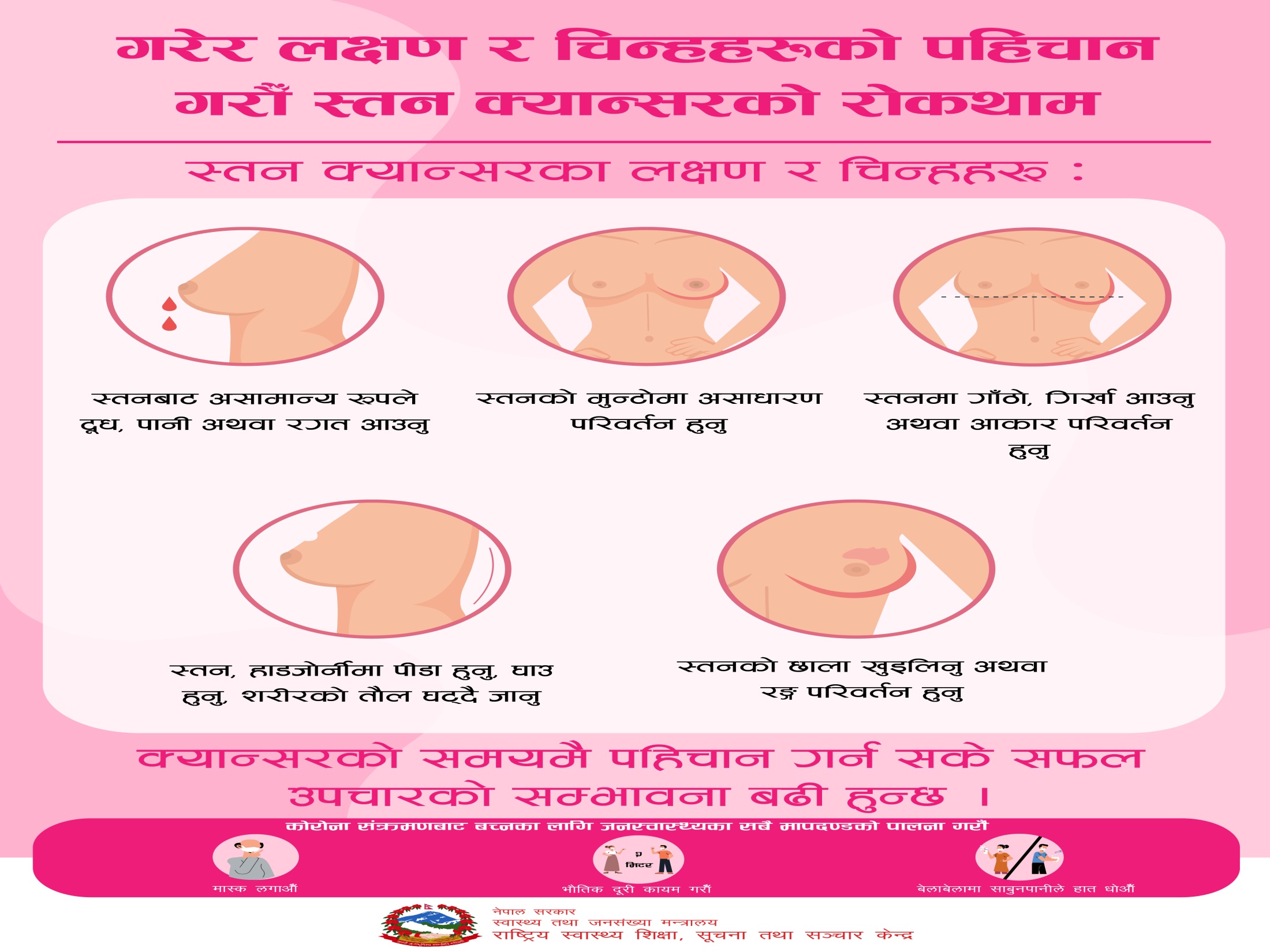 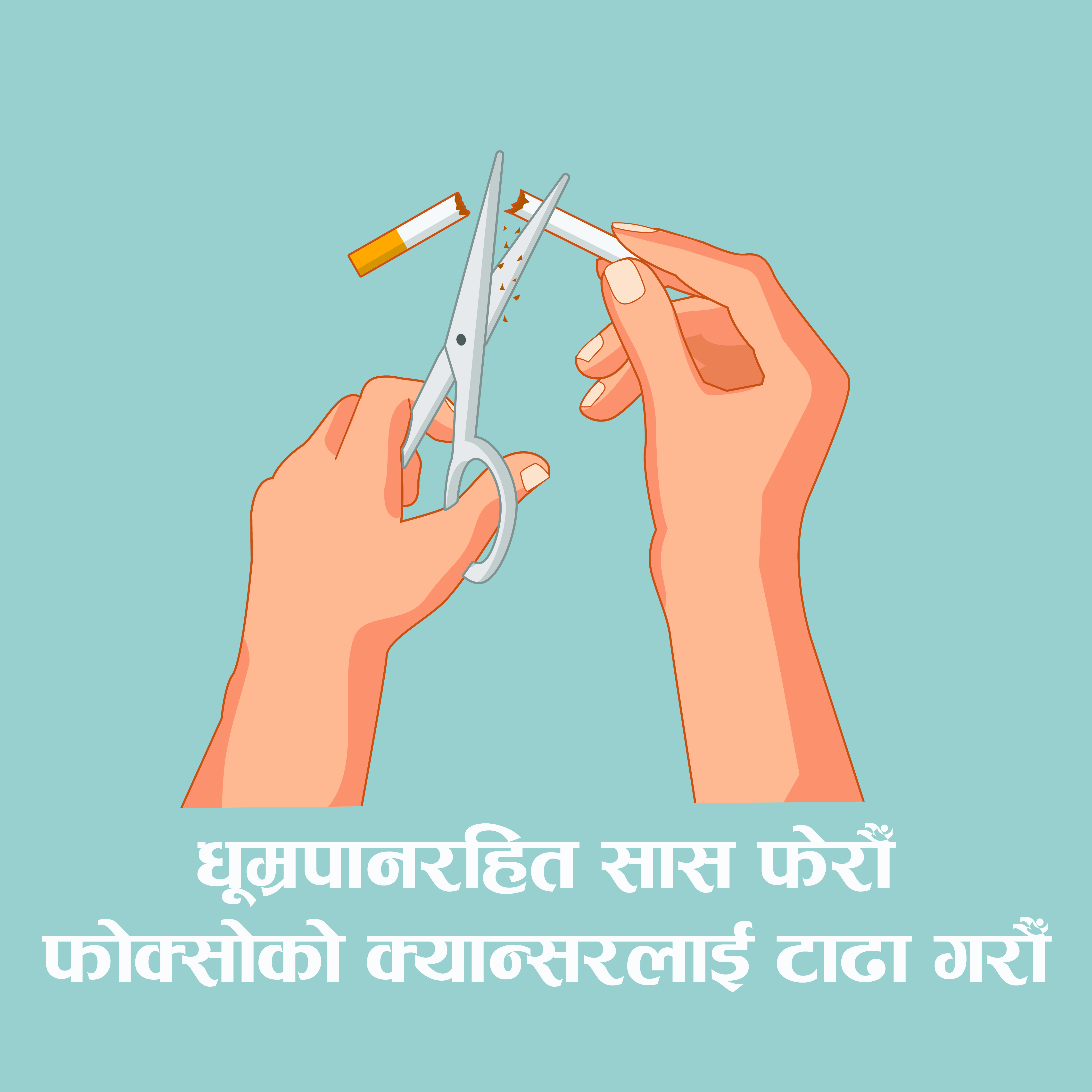 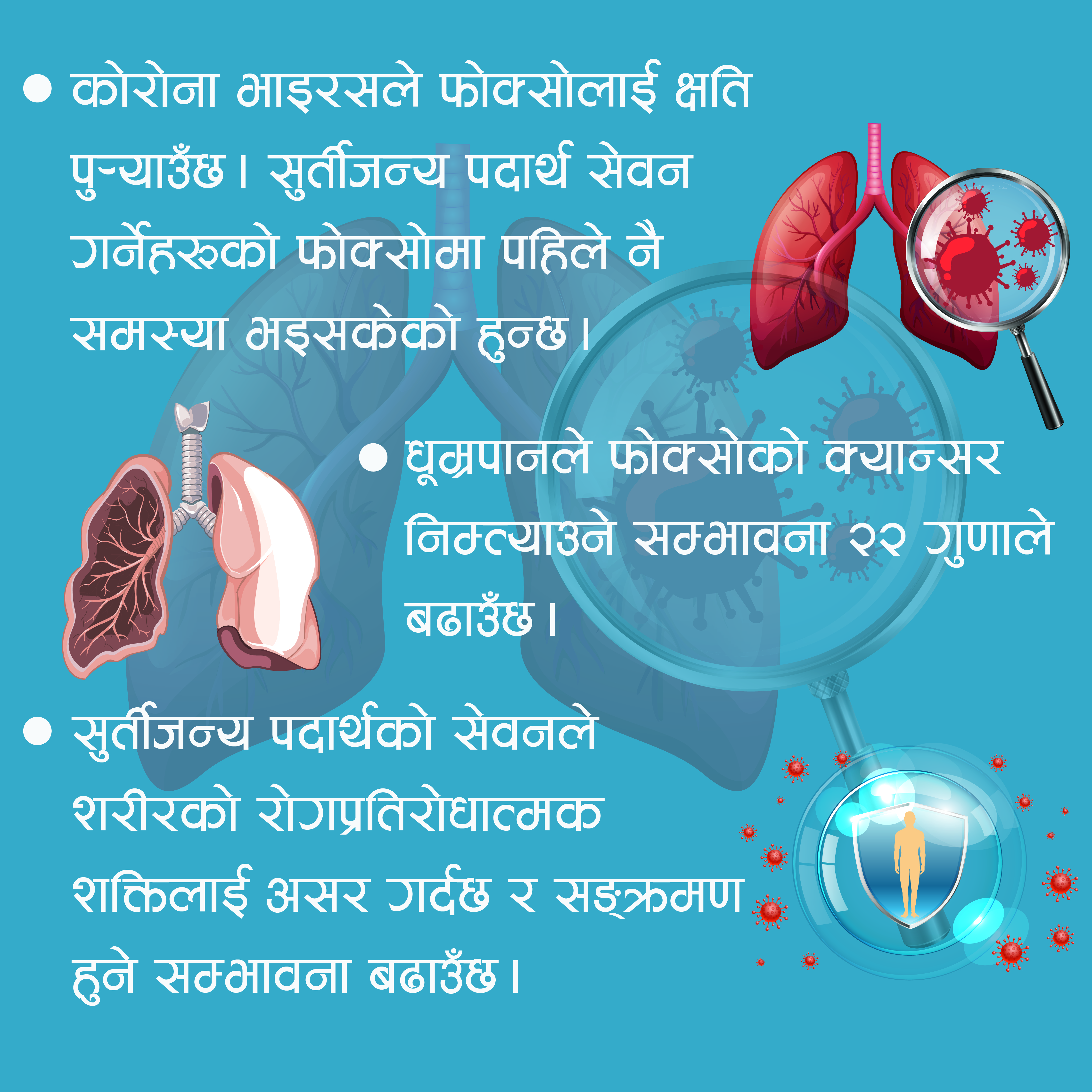 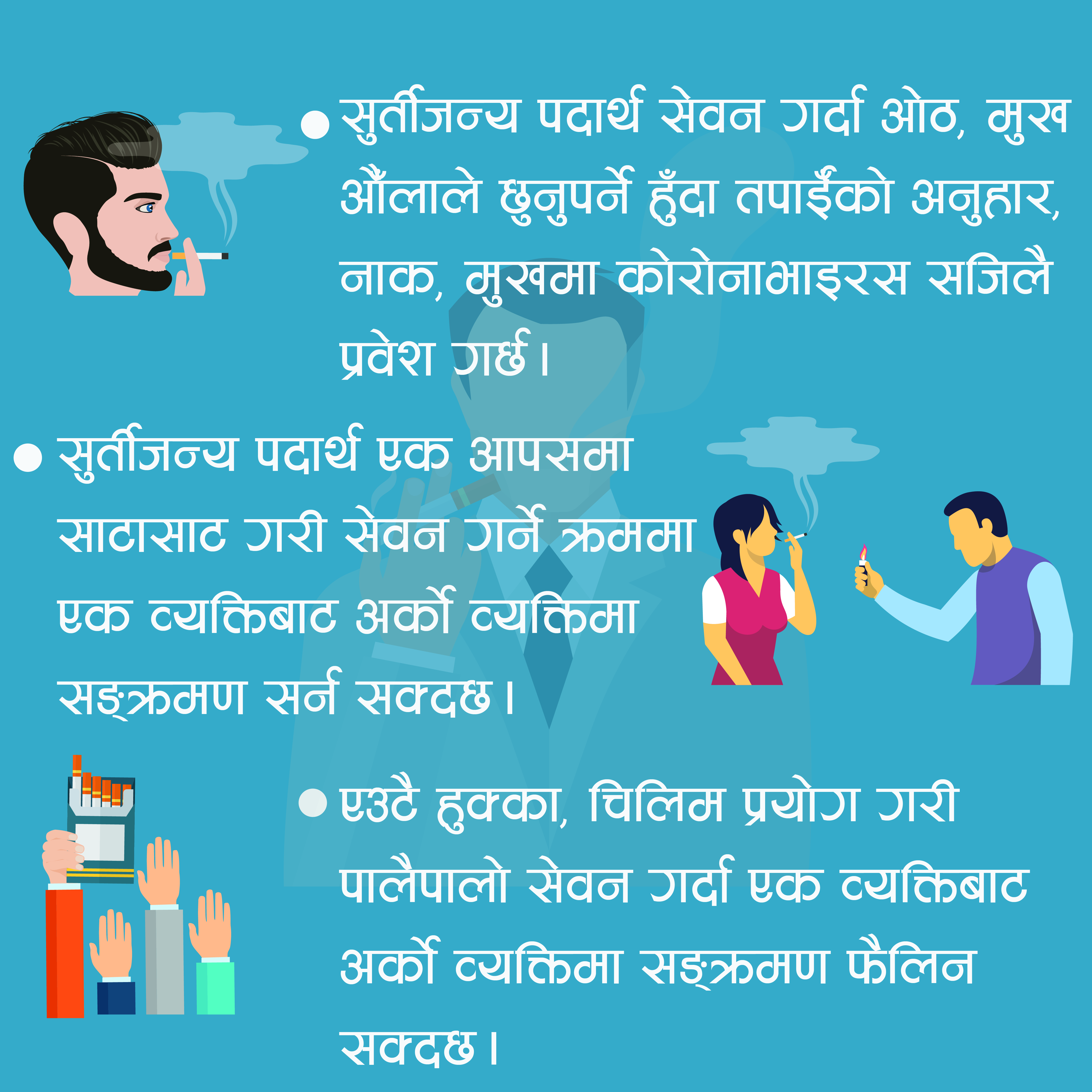 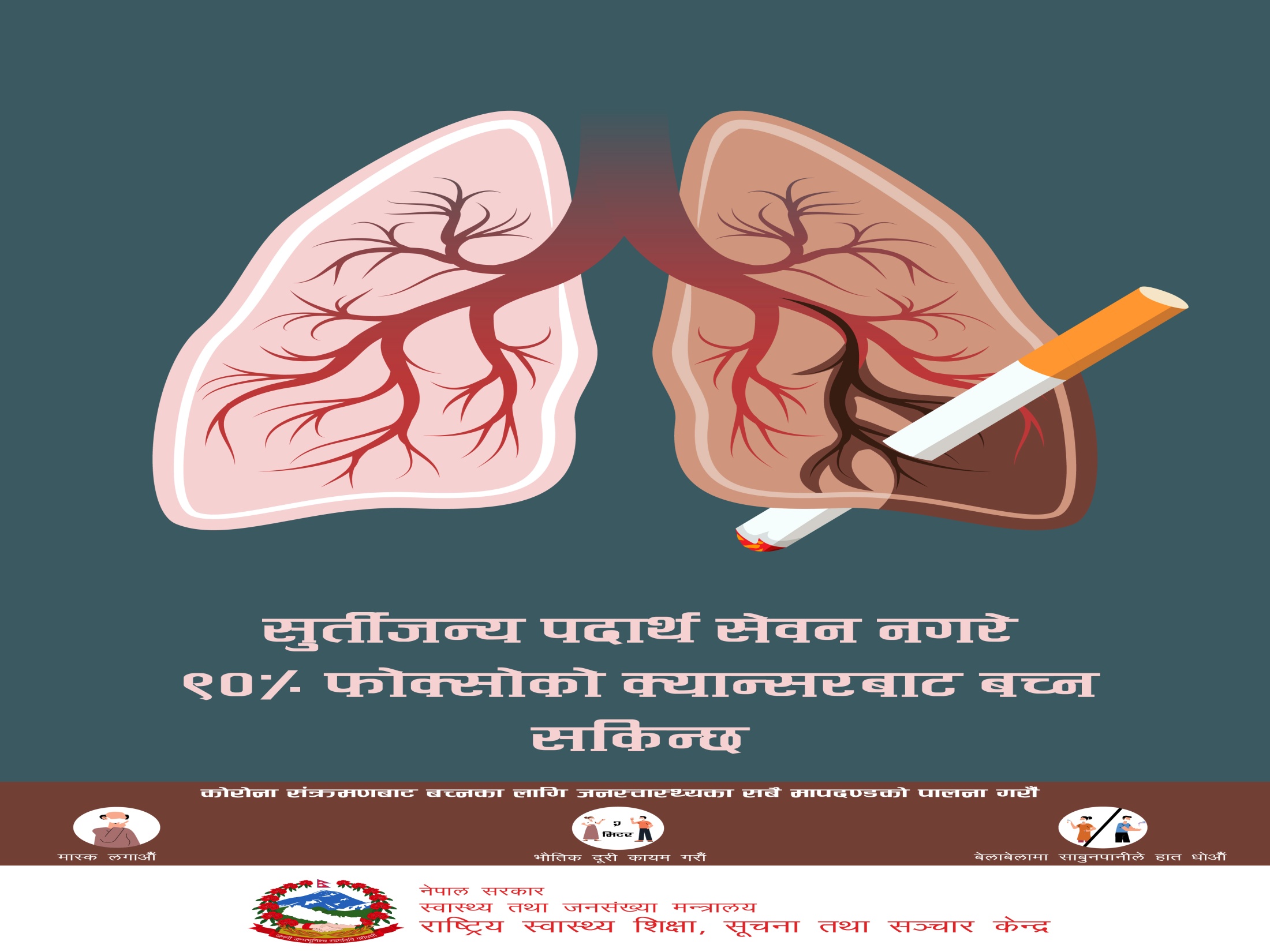 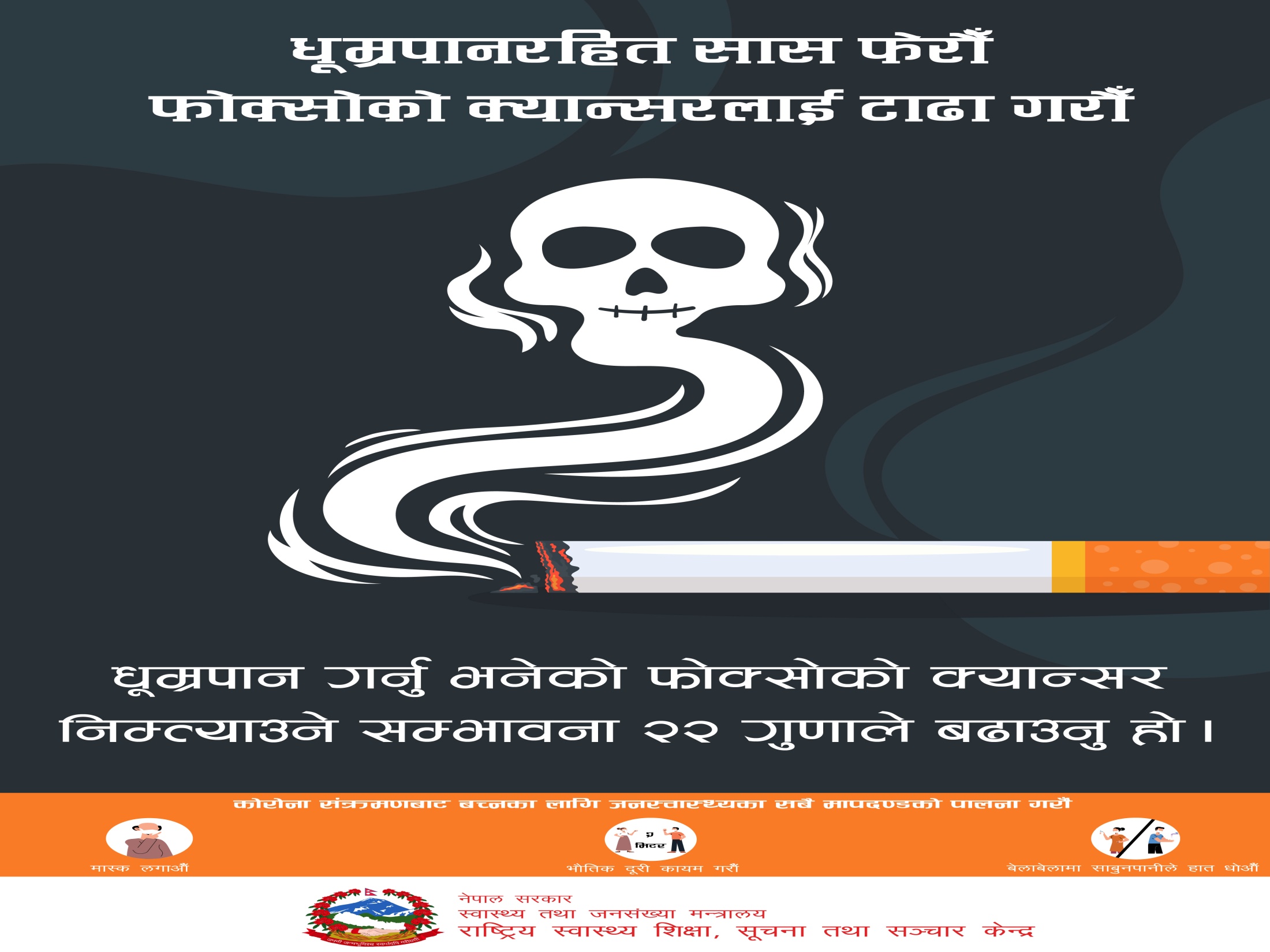 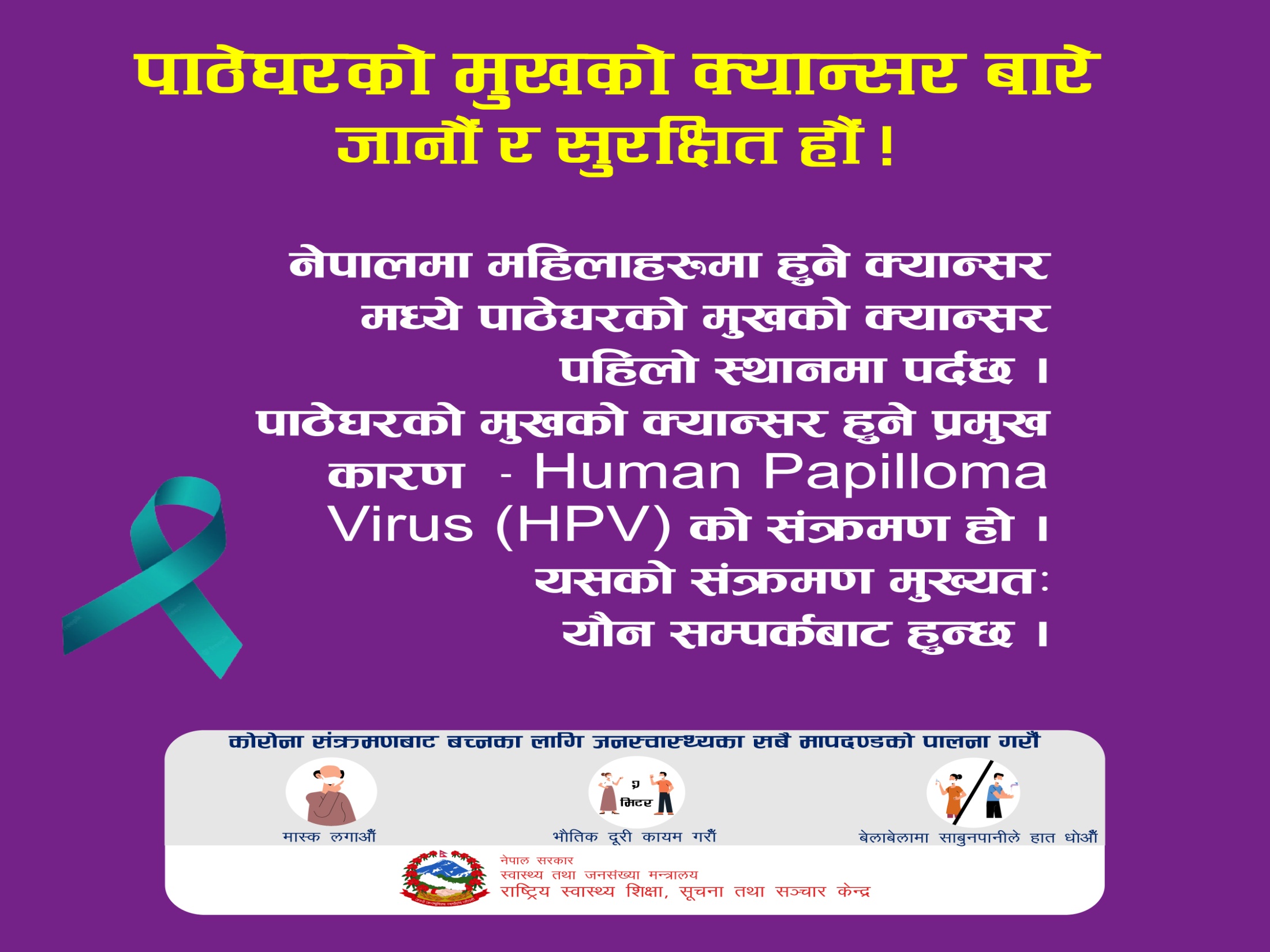 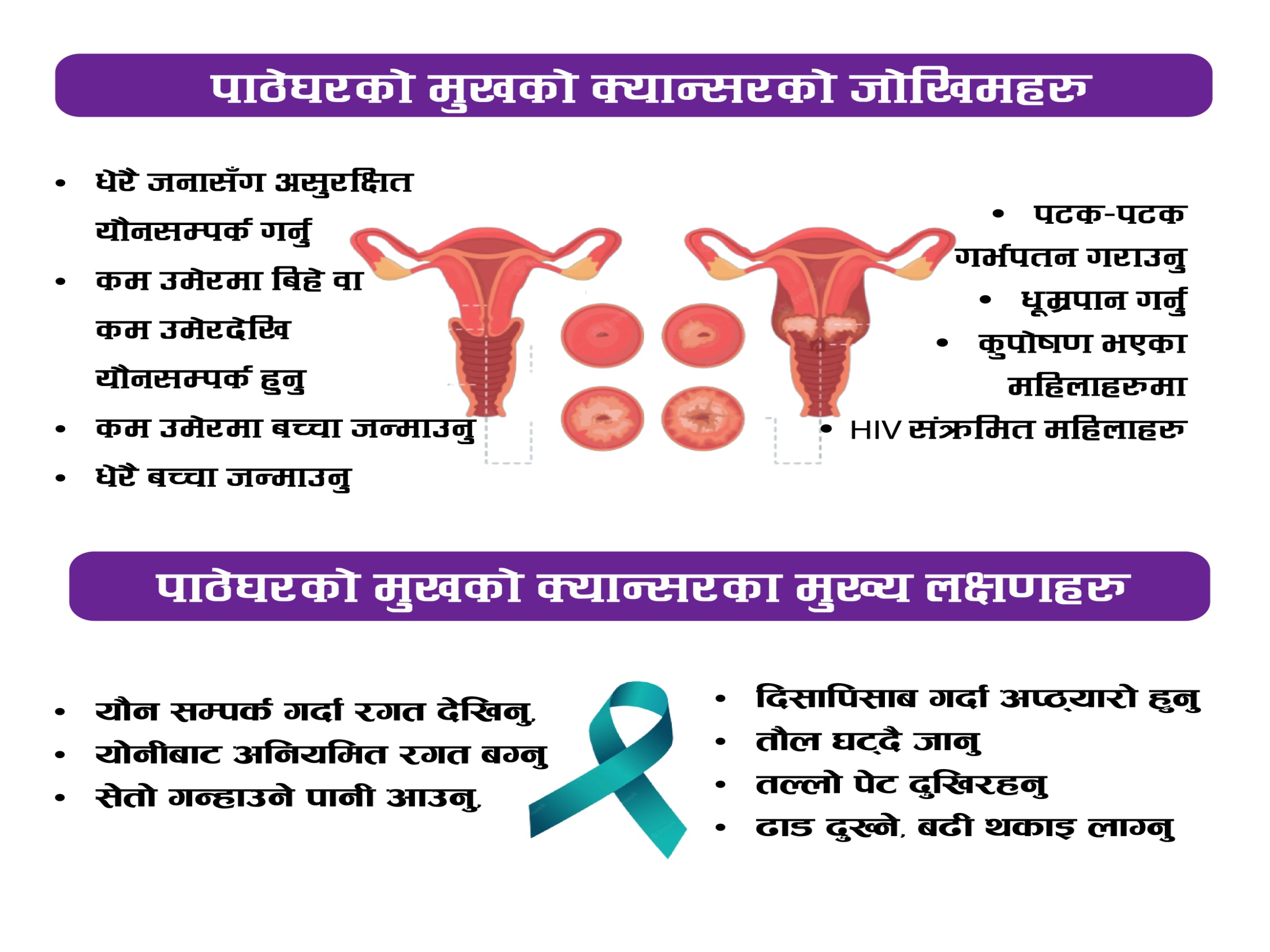 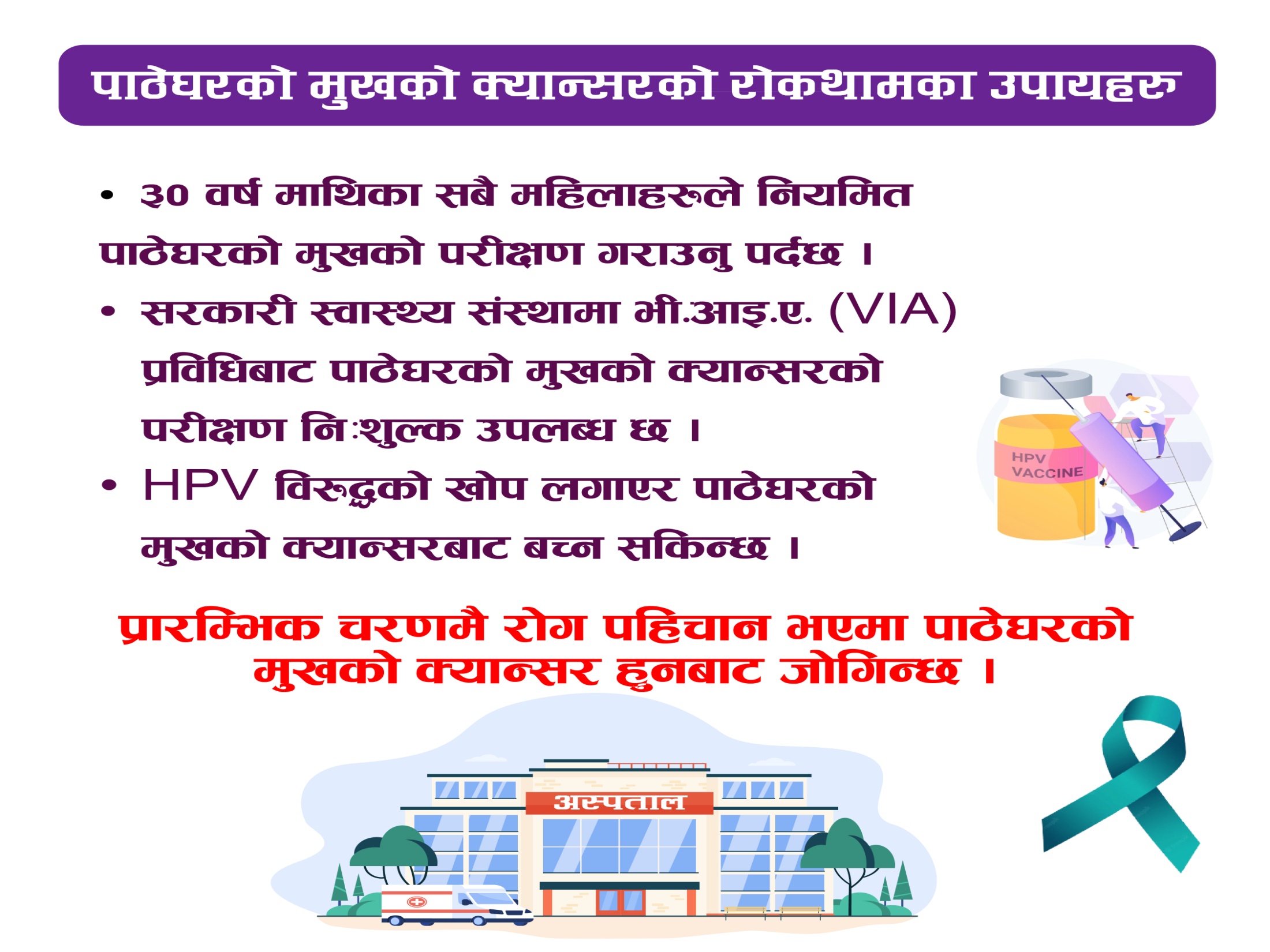 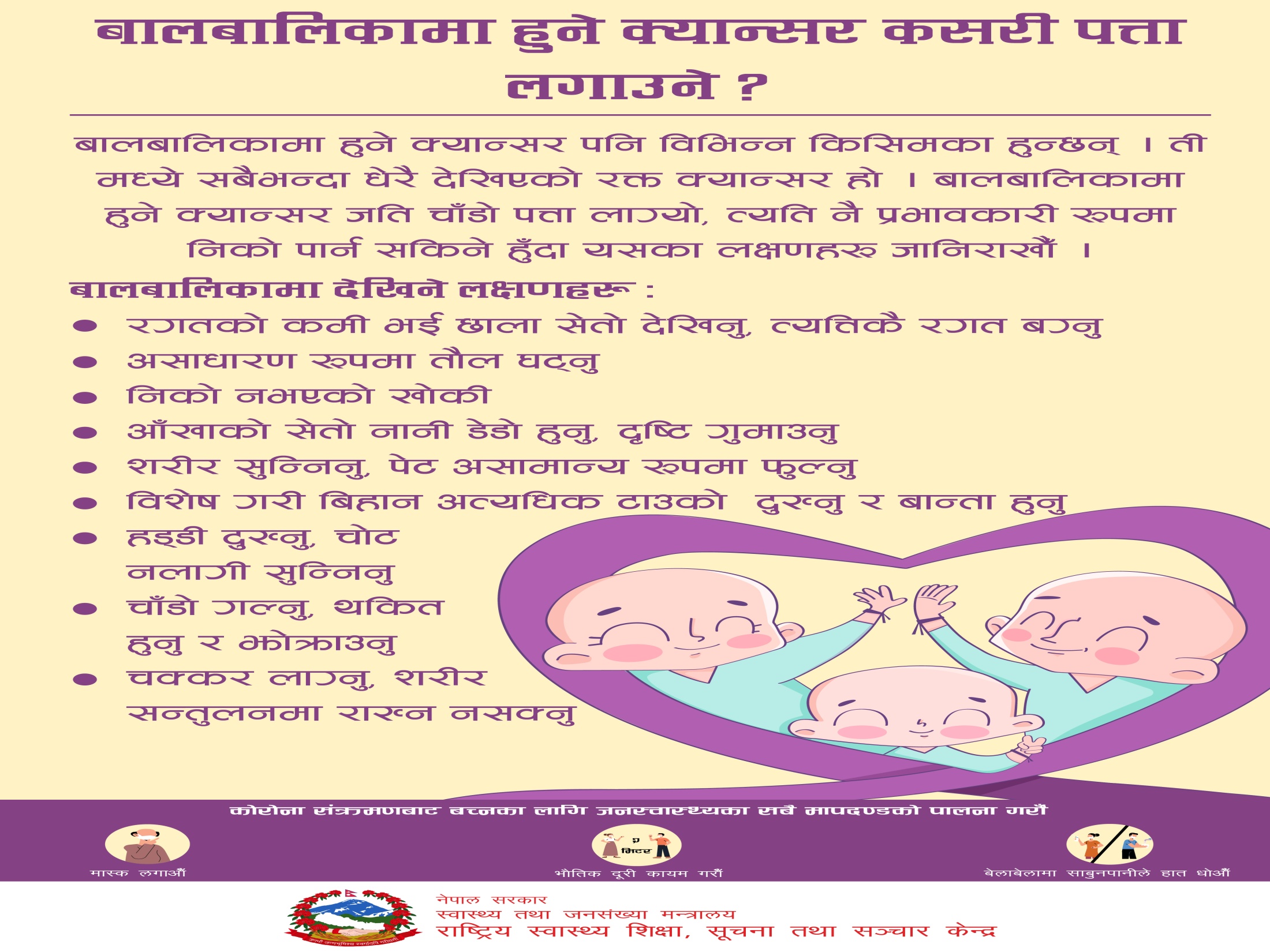 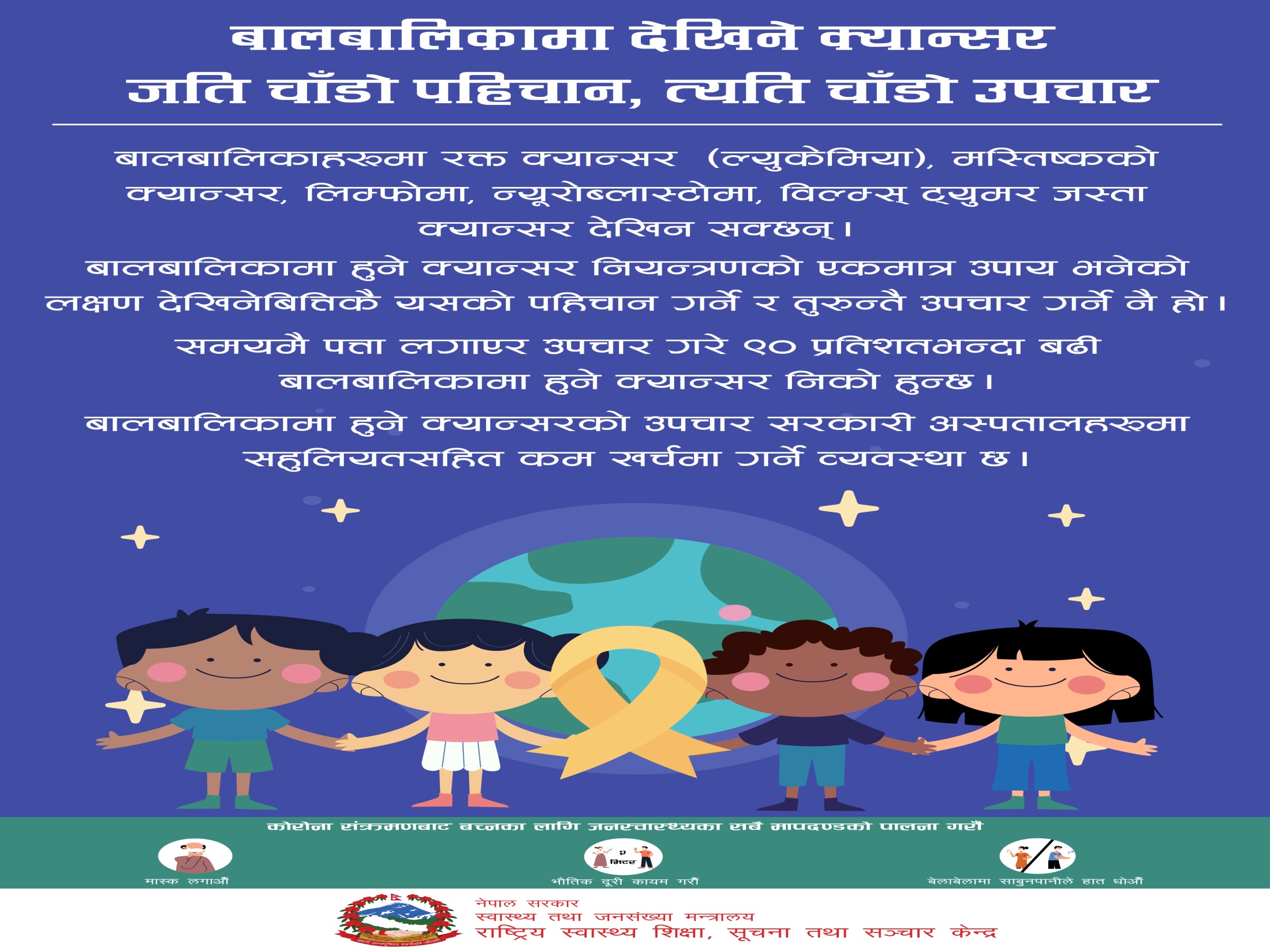 Thank you for your kind Attention